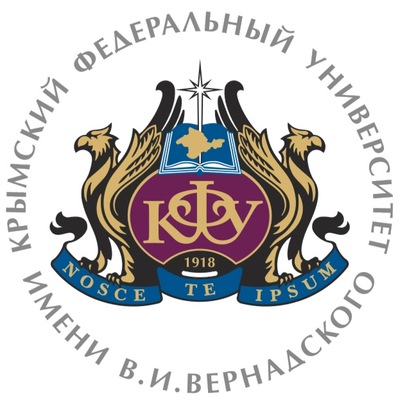 Крымский федеральный университет имени В. И. ВернадскогоТаврическая академияФакультет славянской филологии и журналистики
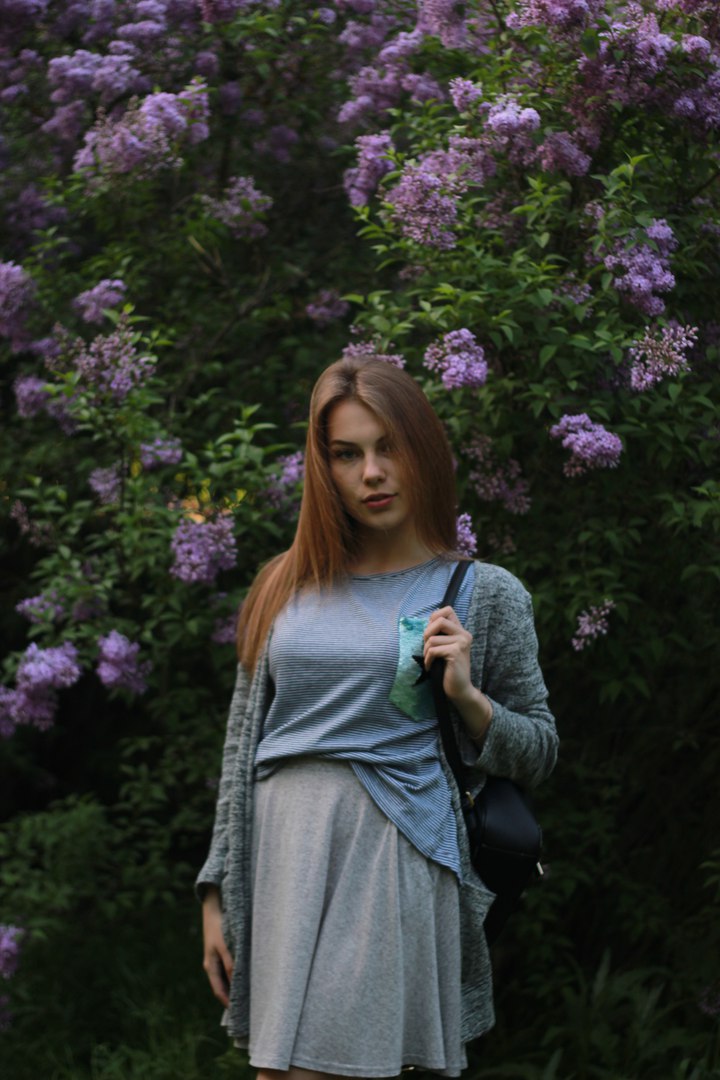 ПЕРЕВОДЫ   СКАЗКИ  Н. НОСОВА "ПРИКЛЮЧЕНИЯ НЕЗНАЙКИ  И ЕГО ДРУЗЕЙ»
Приходько Мария Сергеевна
Научный руководитель:
Елена Леонидовна Ачилова
кандидат филологических наук, доцент
Исходные понятия
Эмоциональная лексика - под эмоциональной лексикой понимают «слова, имеющие выраженную языковыми средствами эмоциональную окрашенность».
Суффиксы субъективной оценки – «это суффиксы, служащие для образования форм имен существительных, качественных прилагательных и наречий с особой, эмоционально-экспрессивной окраской и выражением отношения говорящего к предмету, качеству, признаку».
«Деминутив – это (от лат. deminutus – уменьшенный) уменьшительно-ласкательная форма слова».
Цель
Целью статьи является сопоставление и анализ эмоционально-оценочной функции словообразовательных суффиксов деминутивности в детских литературных произведениях.
Предмет и материал исследования
Предметом исследования служат лексические единицы с суффиксами субъективной оценки, зафиксированные в сказке Н. Носова «Приключения Незнайки и его друзей», и ее переводе на украинский язык.
Материалом исследования стала сказка Н. Носова «Приключения Незнайки и его друзей» и ее перевод на украинский язык, выполненный Ф.Ю. Макивчуком.
Задачи
Конкретные задачи данного исследования:
 проанализировать функции деминутивов в произведениях для детей;
 выявить сходные и специфические характеристики деминутивов в исходном языке и языке-реципиенте;
проанализировать случаи совпадения и асимметрии суффиксов субъективной оценки в русско-украинском переводе.
Примеры
Малыши всегда ходили либо в длинных брюках навыпуск, либо в 
коротеньких штанишках на помочах.
Малюки завжди ходили або в довгих штанах навипуск, або в коротеньких штанцях на шлейках.

Комментарий:
В русском варианте уменьшительный суффикс существительного -ишк- употребляется с целью указать на небольшой размер, в украинском варианте обнаруживаем образование с суффиксом -ц-, который передает положительную субъективную оценку, придает оттенок ласкательности и указывает на небольшой размер предмета.
Примеры
Малышки любили носить платьица из пестренькой, яркой материи.
Малючки любили платтячка із строкатої, яскравої матерії.

Комментарий:
В русском варианте суффикс -иц- имеет оттенок ласкательности и указывает на небольшой размер предмета, в переводе суффикс -чк- имеет аналогичный оттенок. По форме суффиксы не совпадают, но несут в себе одинаковый оттенок уменьшительности.
Примеры
Деревья, которые попадались среди поля, казались маленькими пушистыми кустиками.
Дерева, які іноді траплялися серед поля, здавалися маленькими пухнатими кущиками.

Комментарий:
В русском варианте при помощи суффикса субъективной оценки -ик автор указывает на маленький размер объекта окружающей среды героев. Использование аналогичного суффикса -ик дает автору перевода возможность сохранить идею оригинала: представить мир героев маленьким, «крошечным». В тексте довольно часто встречаются примеры совпадения суффиксов: узенько – вузенько (уменьшительно-ласкательный суффикс -еньк); блюдечко – блюдечко (уменьшительный суффикс -ечк); ушастенький – вухатенький (уменьшительно-ласкательный суффикс -еньк). Данные примеры указывают на то, что ввиду совпадения в близкородственных языках морфем, несущих основное лексическое значение слова, может наблюдаться также совпадение суффиксов субъективной оценки в деминутивах. Особенности выявления общих признаков близкородственных языков связаны с общностью их семантической мотивации, внутренней формы и образной основы.
Пример
Шпунтик начал качать, и сейчас же из резинового сока стал получаться пузырь.
Шпунтик почав качати, й одразу з гумового соку став робитися пухирчик.
Комментарий:
В данном примере автор сказки использует нейтральное существительное, не делая акцент на его размере, однако в переводе на украинский язык переводчик использует уменьшительный суффикс -чик, что помогает юному читателю создавать картину окружающего мира героев произведения. Ассиметричные случаи использования \ не использования автором \ переводчиком деминутива встречаются в тексте довольно часто, например: на головах – на голівках; стекол – скелець; целый – цілісінький; шляпу – капелюшок. Данные примеры показывают, что автор перевода использует гораздо больше деминутивов, придавая тексту больше эмоциональности.
Резюме
Таким образом, деминутивы играют важную роль в произведениях для детей, так как помогают создать различные оттенки значения слова и указать на размер предмета или возраст героя, сообщая этим читателю-ребенку основную информацию о произведения, а также их окружающем мире (пространстве, предметах, которые помещены в это пространство).
Заключение
Особенность перевода деминутивов на близкородственный язык заключается в случаях выявления совпадения суффиксов, которое объясняется совпадением корней. Следует обратить особое внимание на случаи ассиметрии, в которых мы можем наблюдать деятельность переводчика как соавтора, стремящегося добавить эмоциональности тексту произведения, сделать его более увлекательным, более приближенным к языковой картине мира читателя-ребенка.